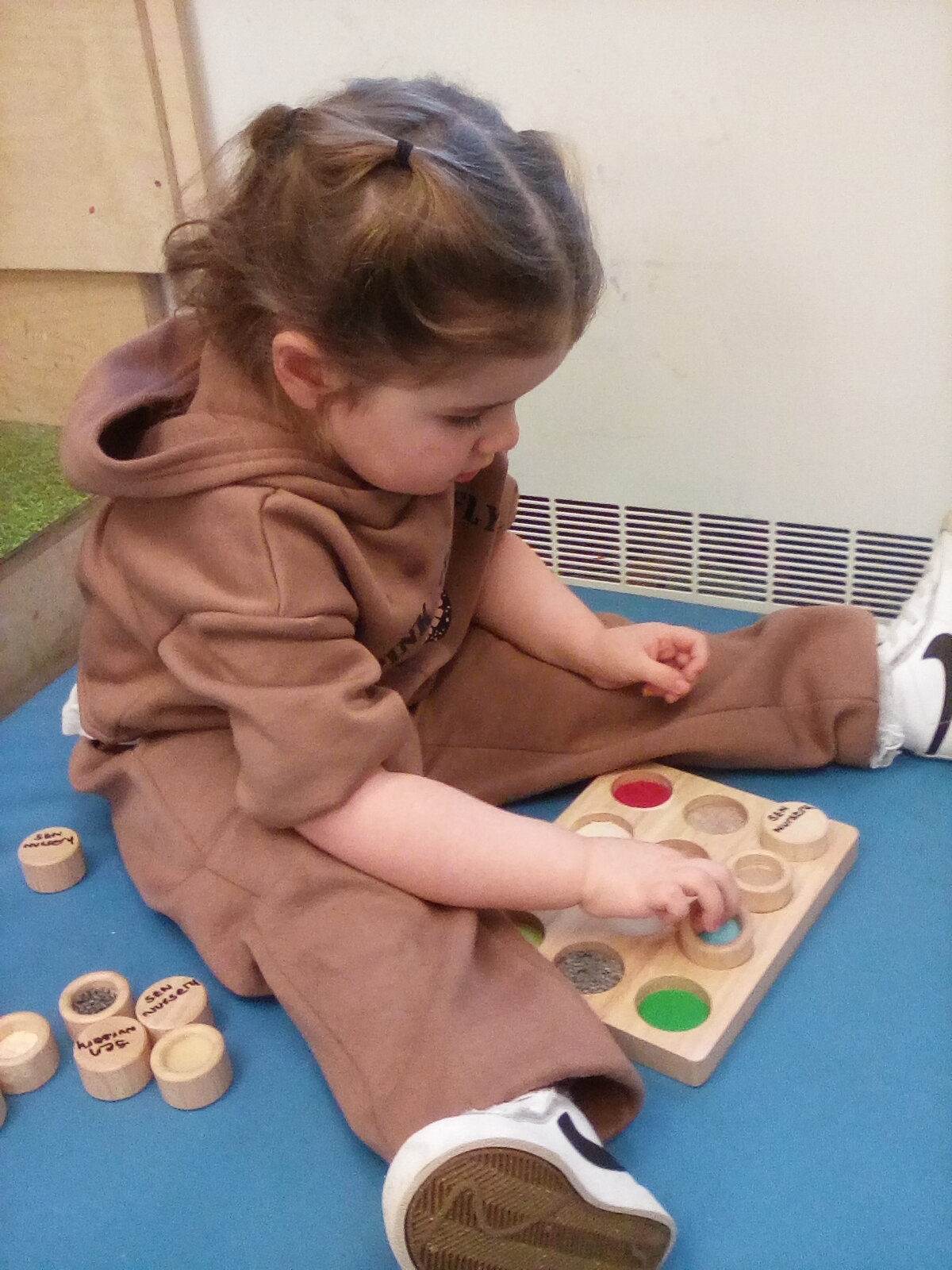 Looking at Learning
White Hall Academy Nursery
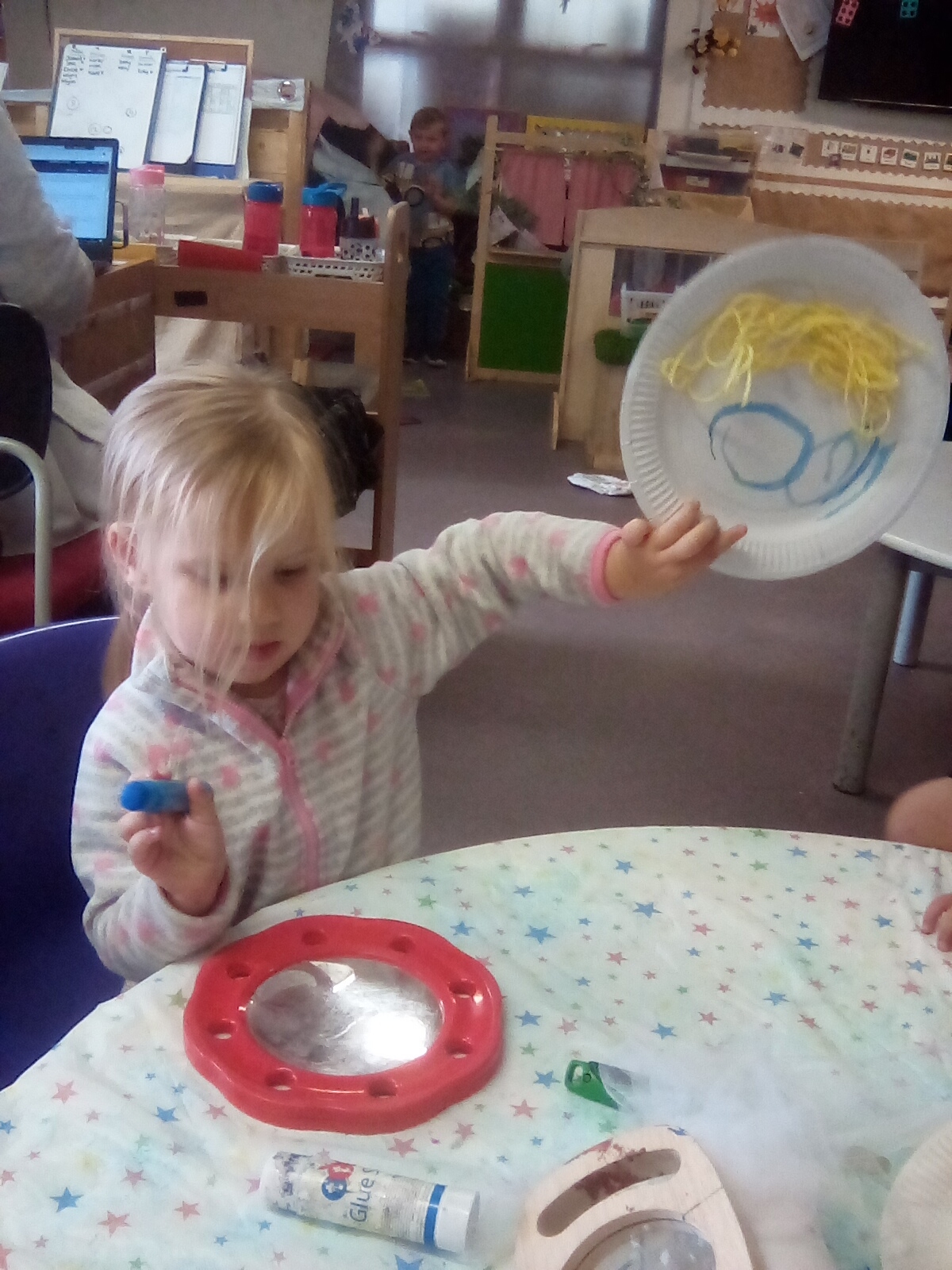 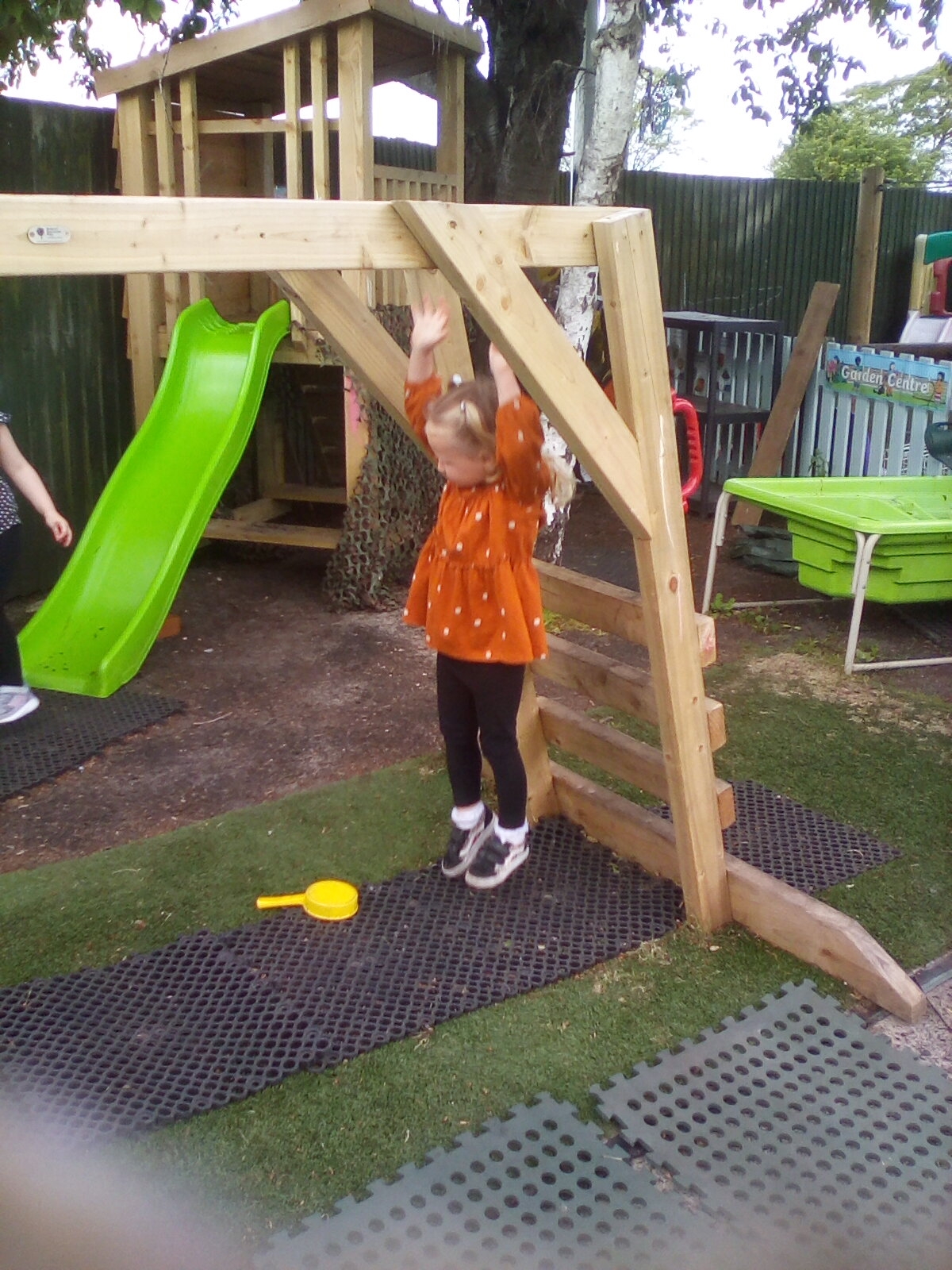 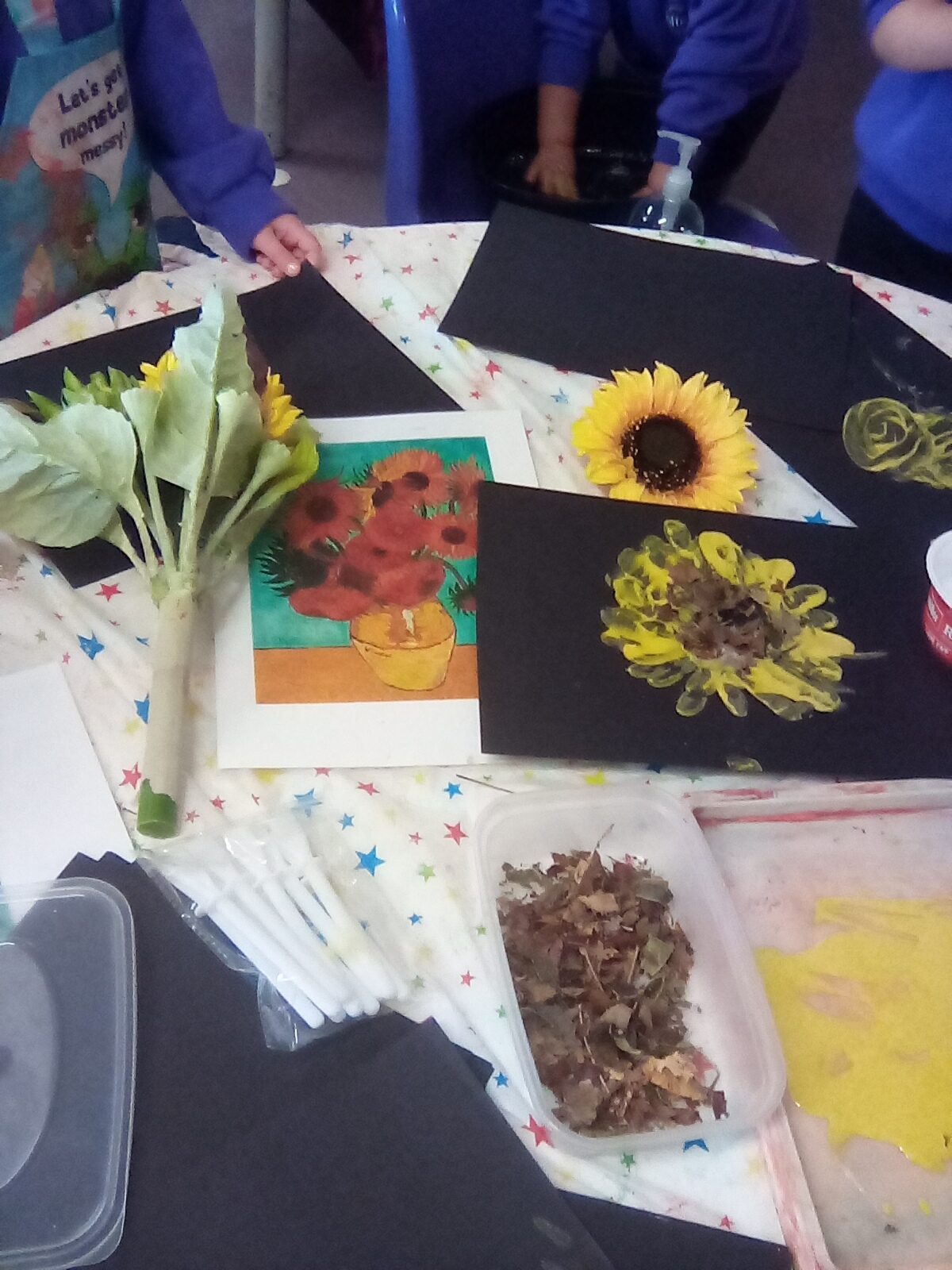 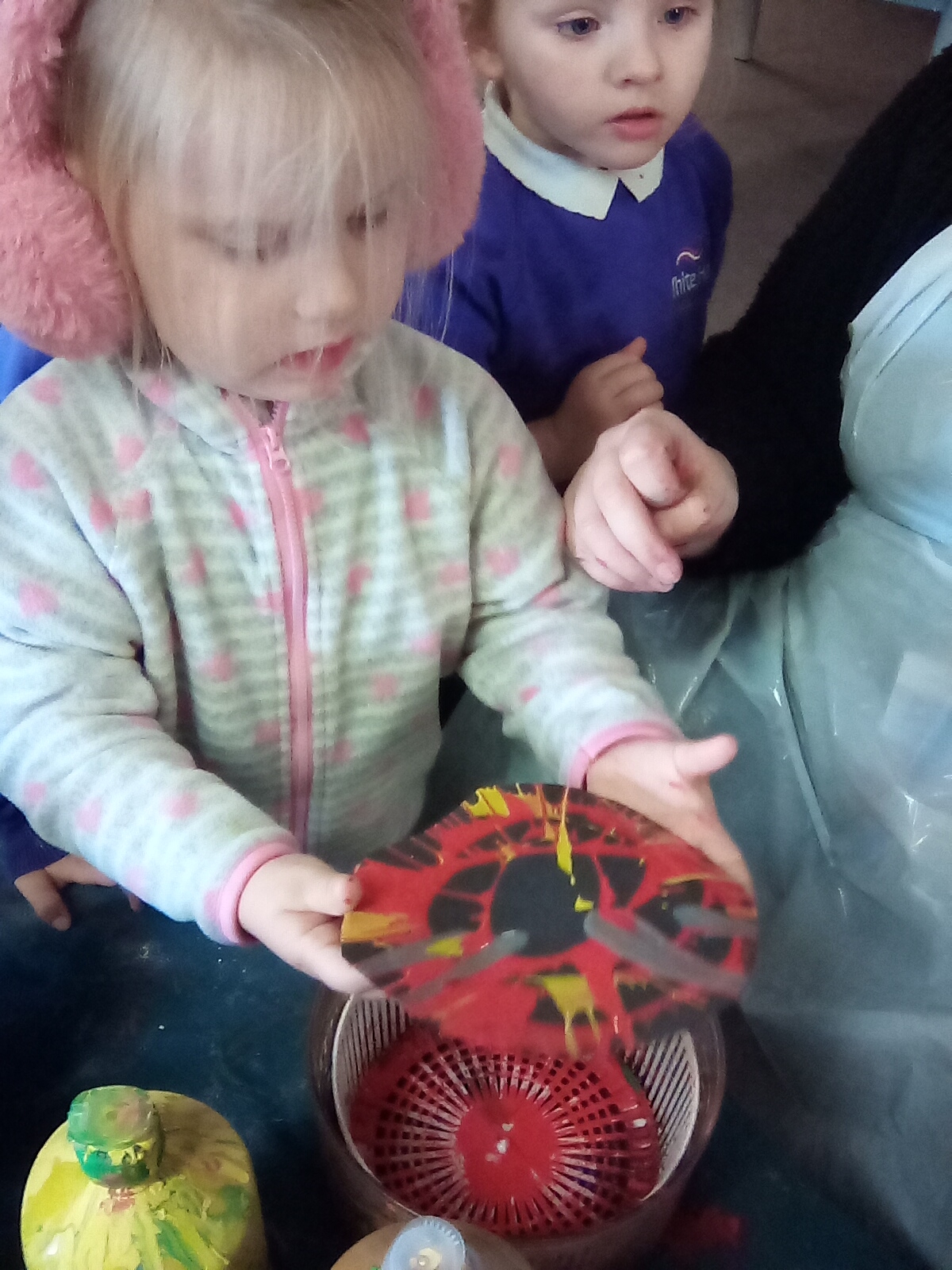 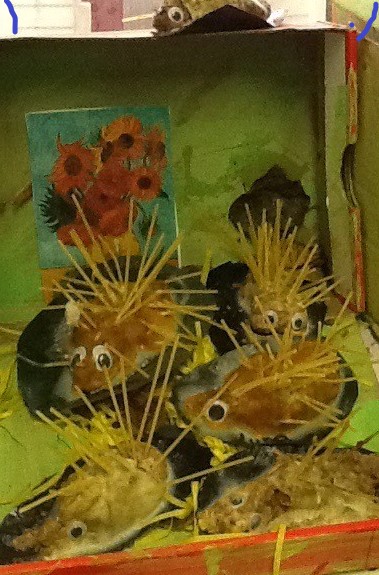 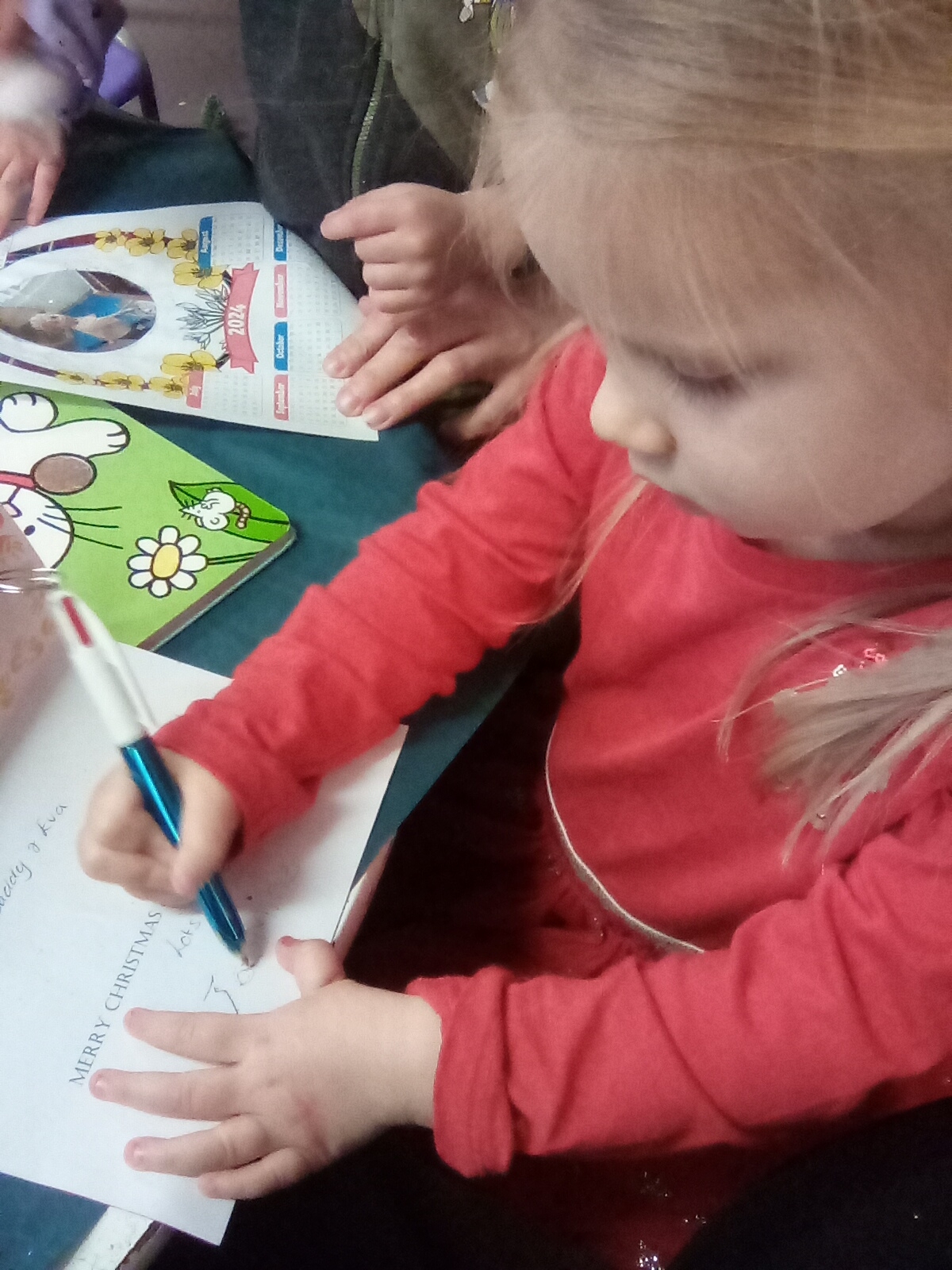 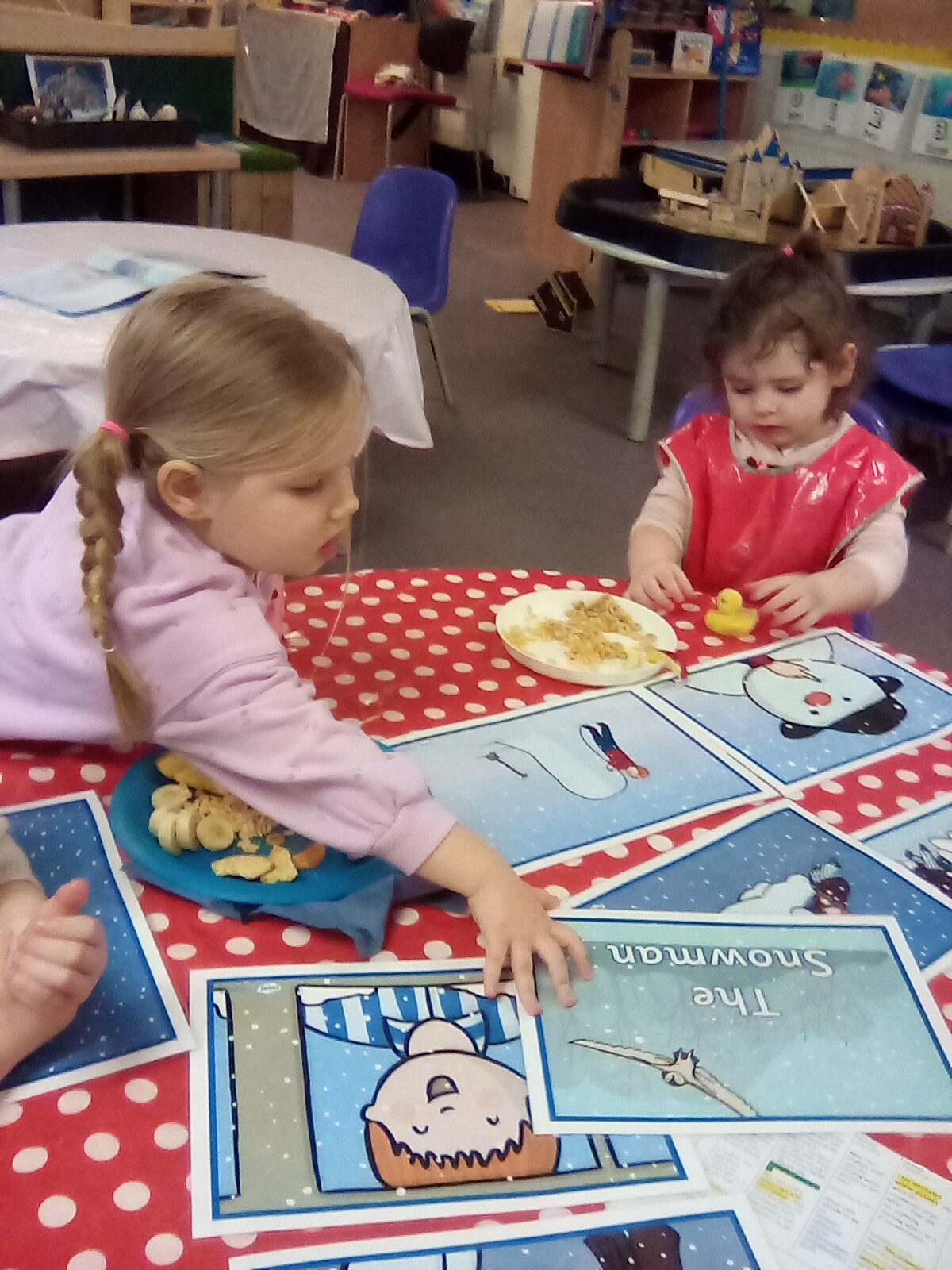 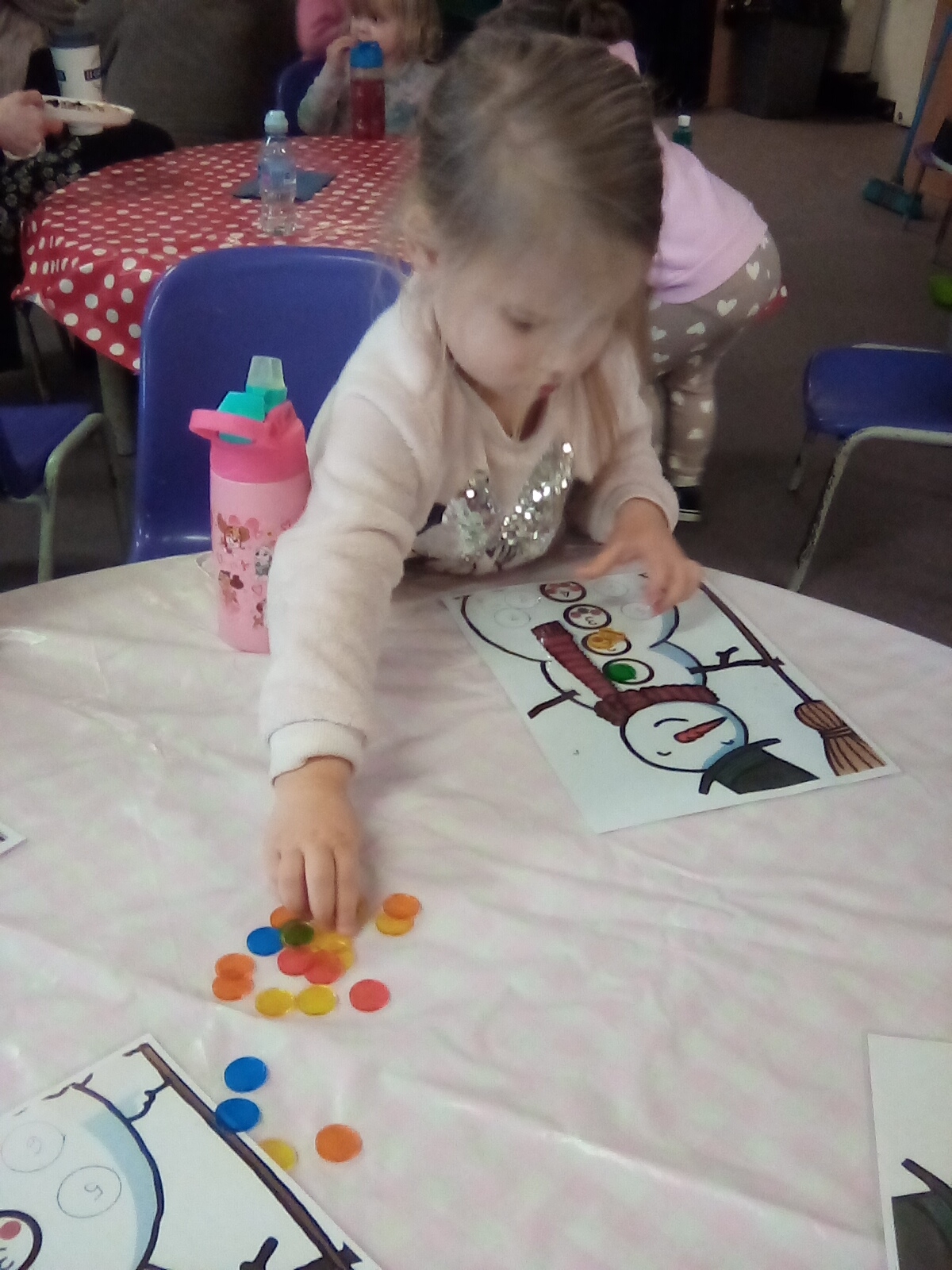 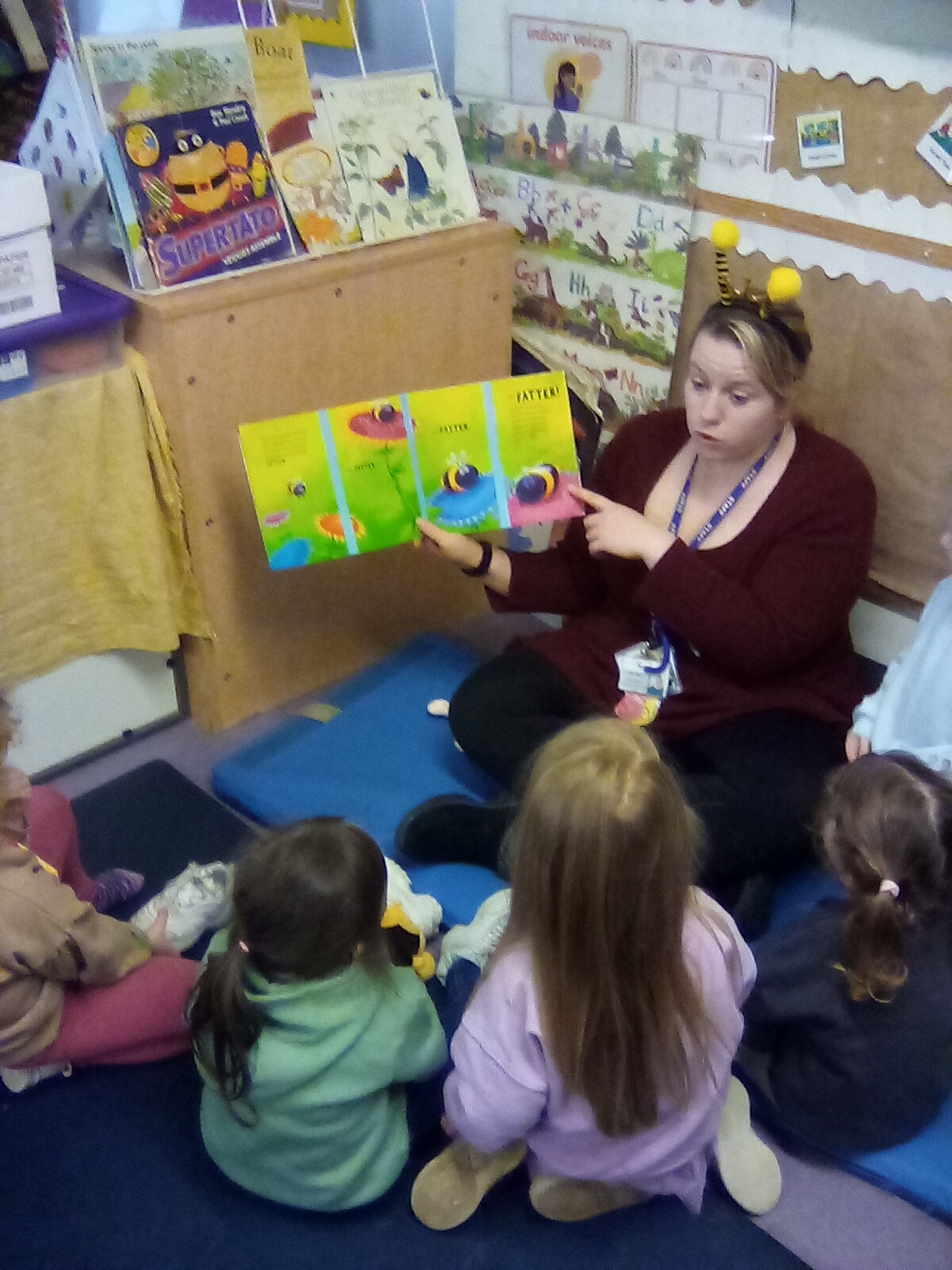 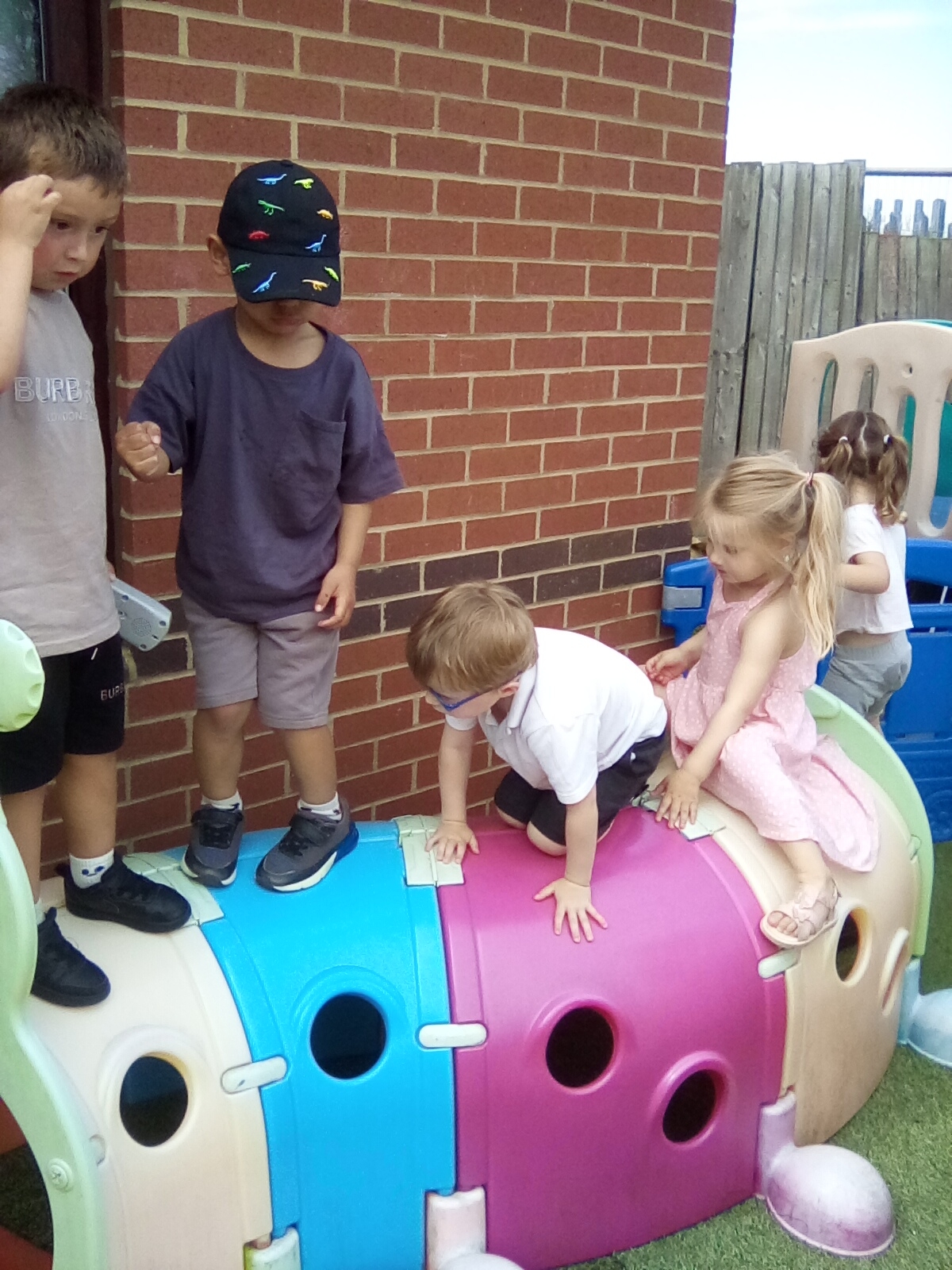 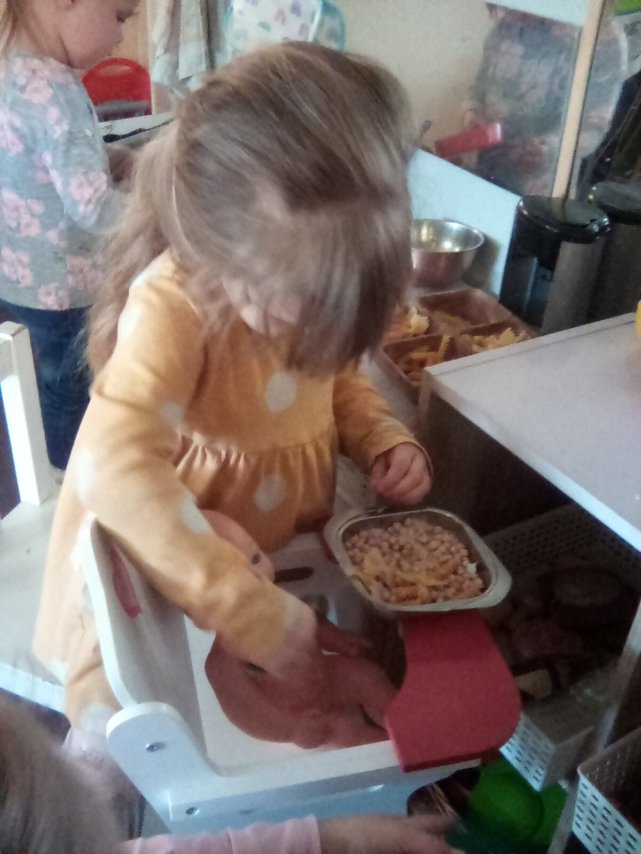 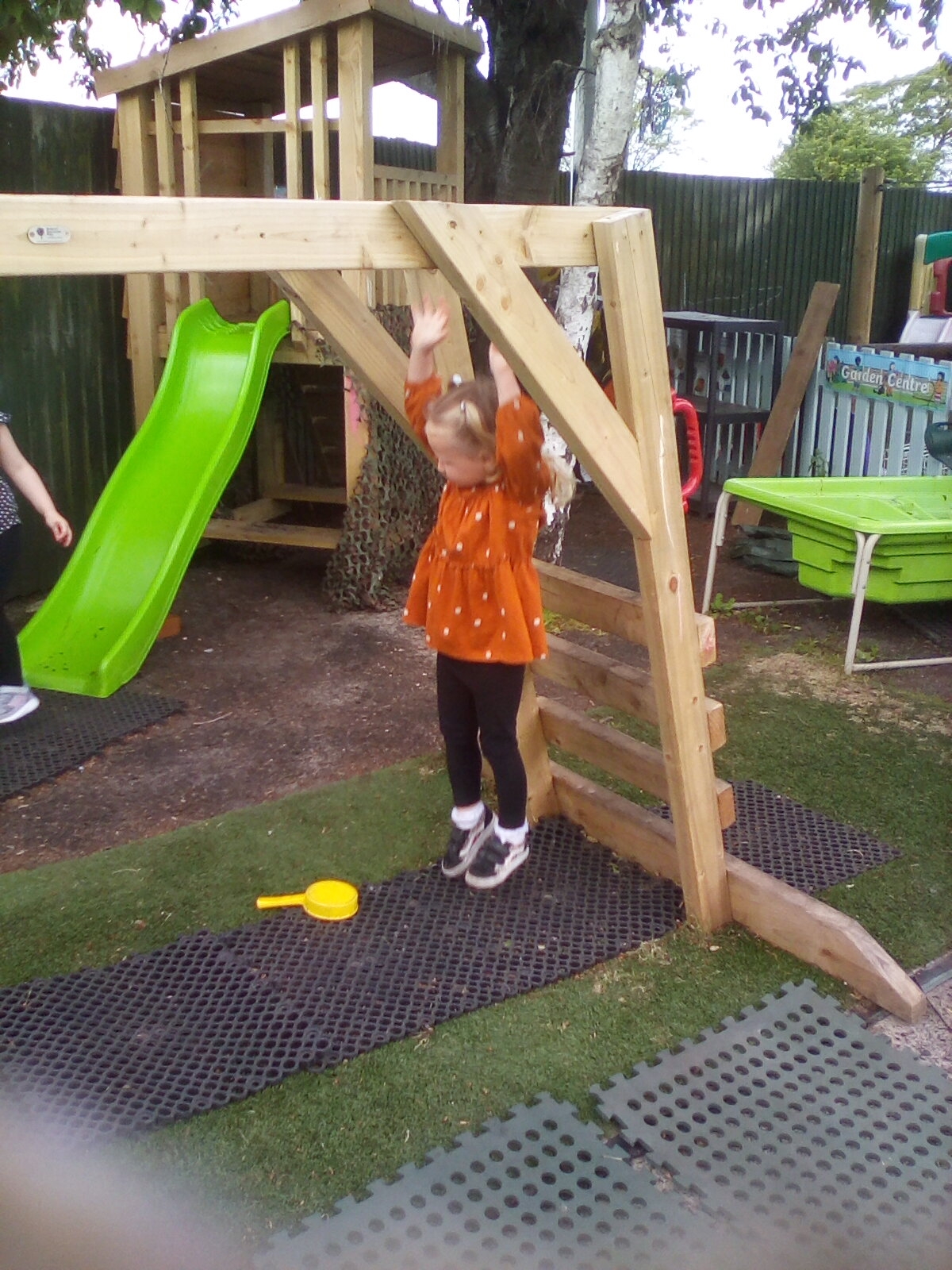 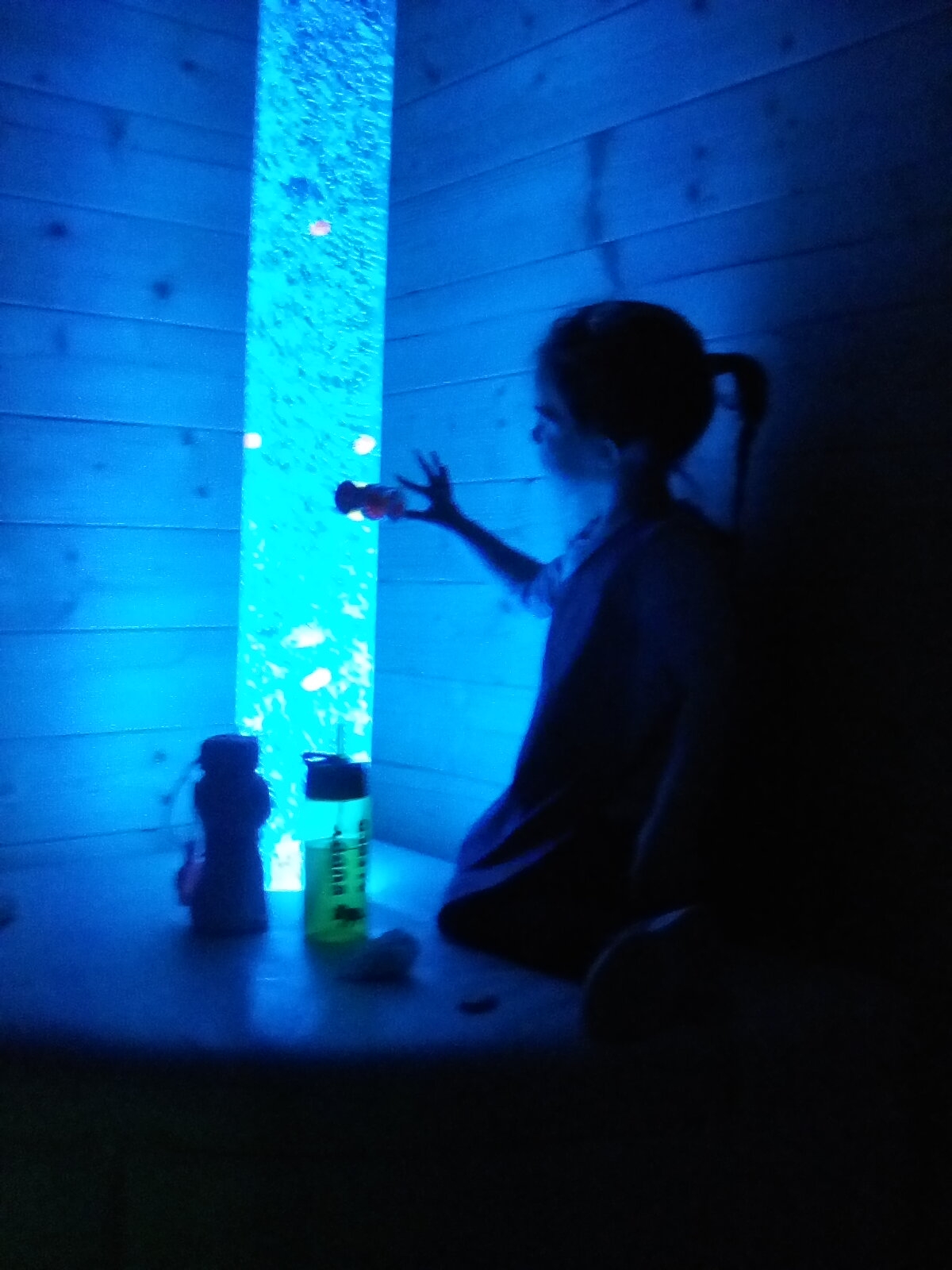 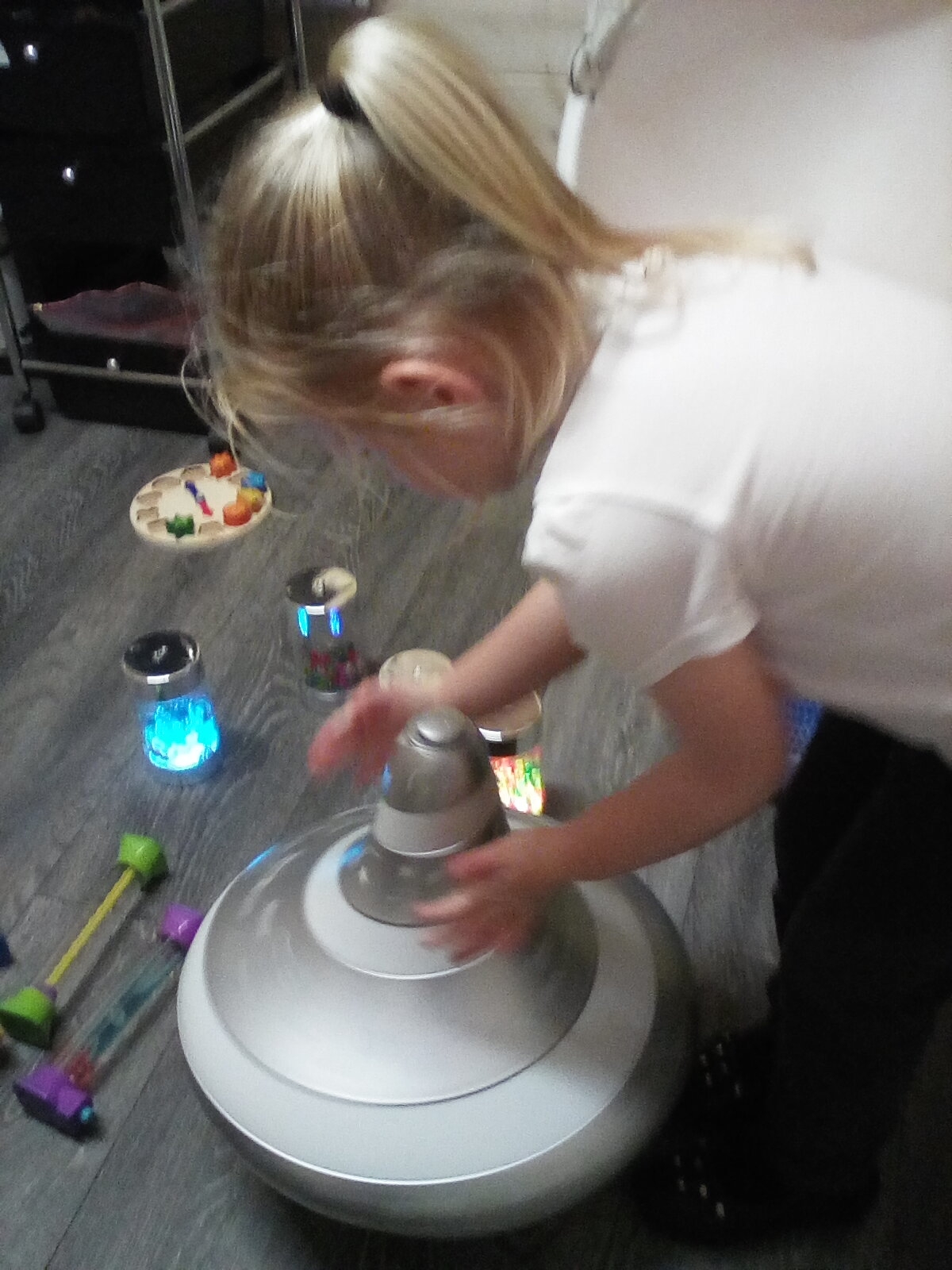 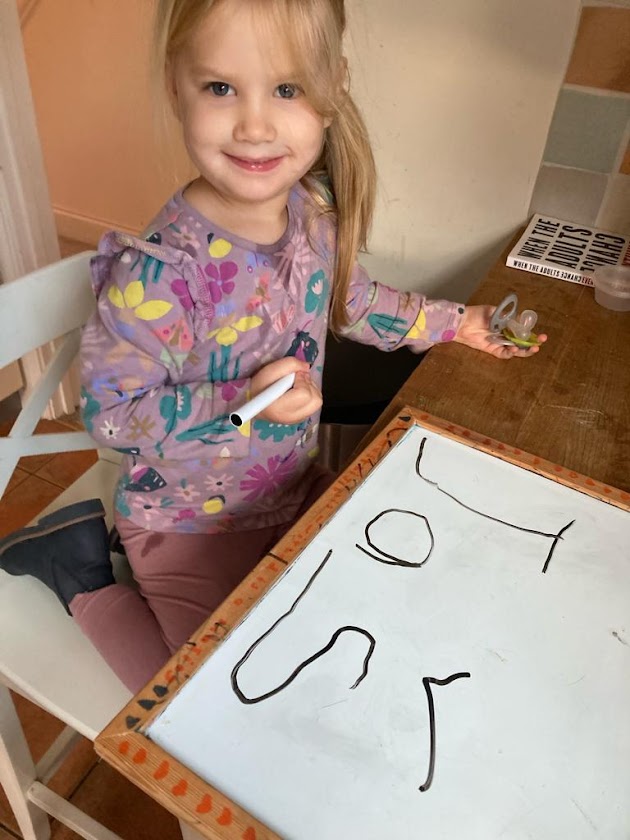 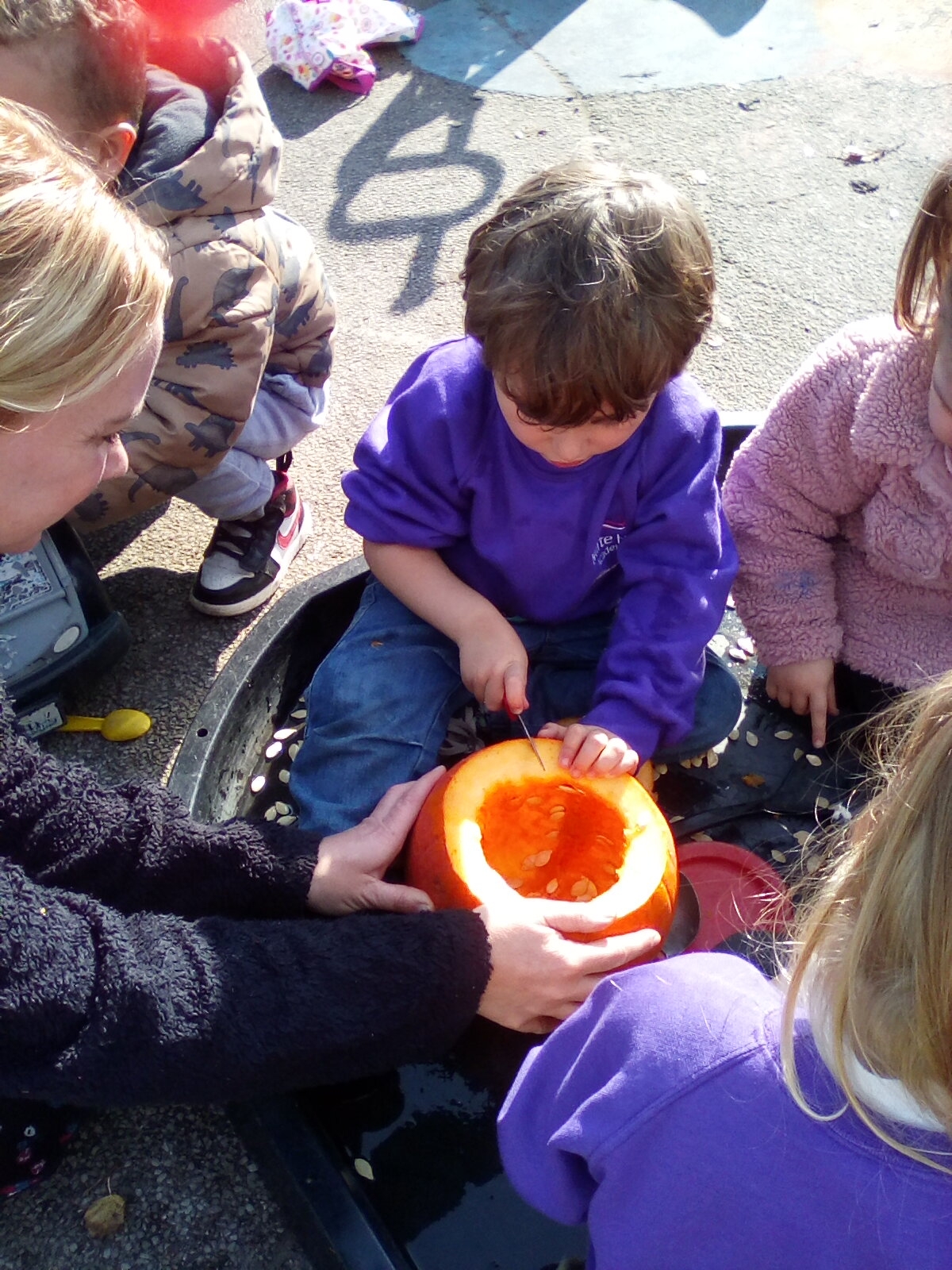 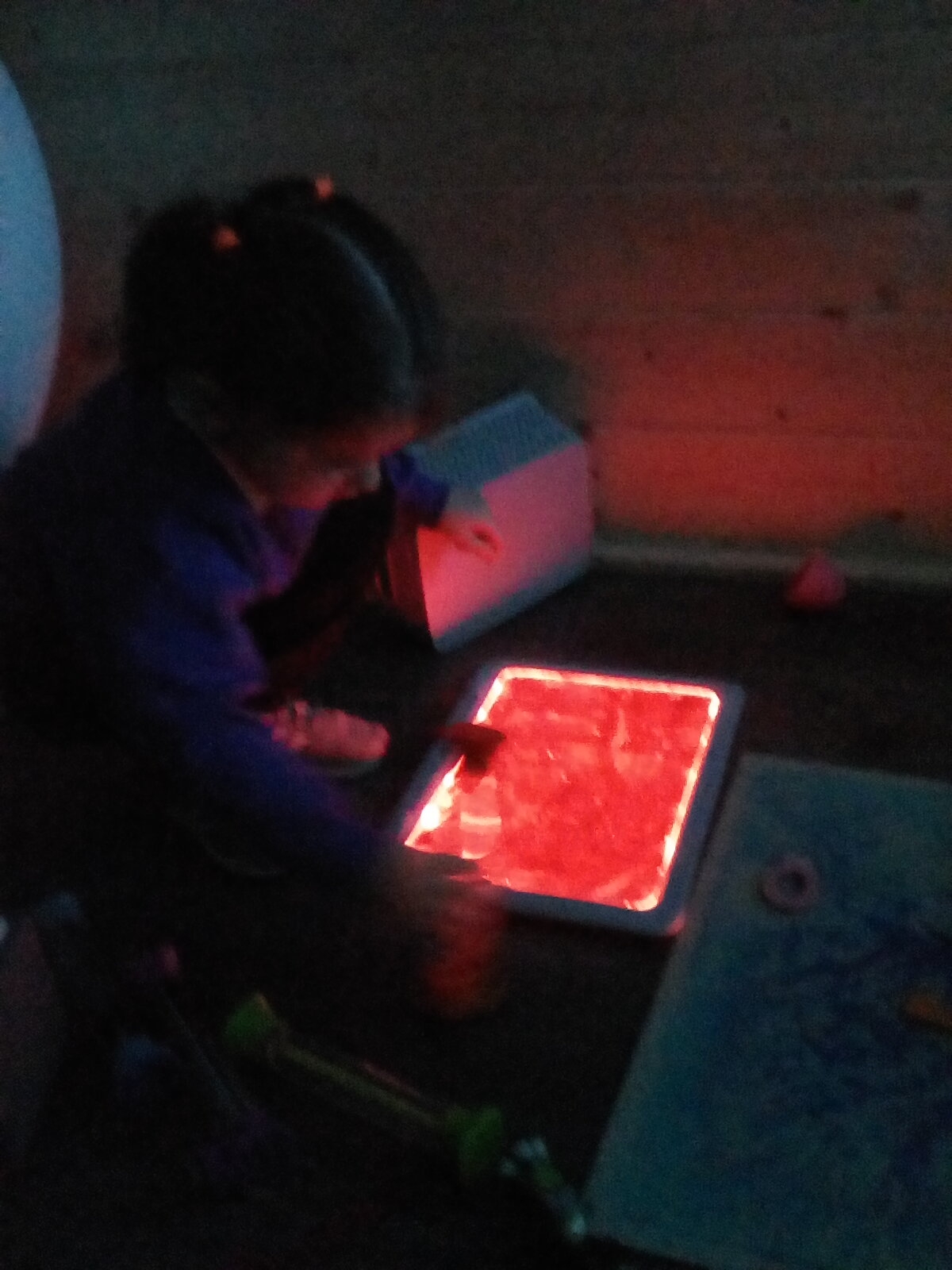 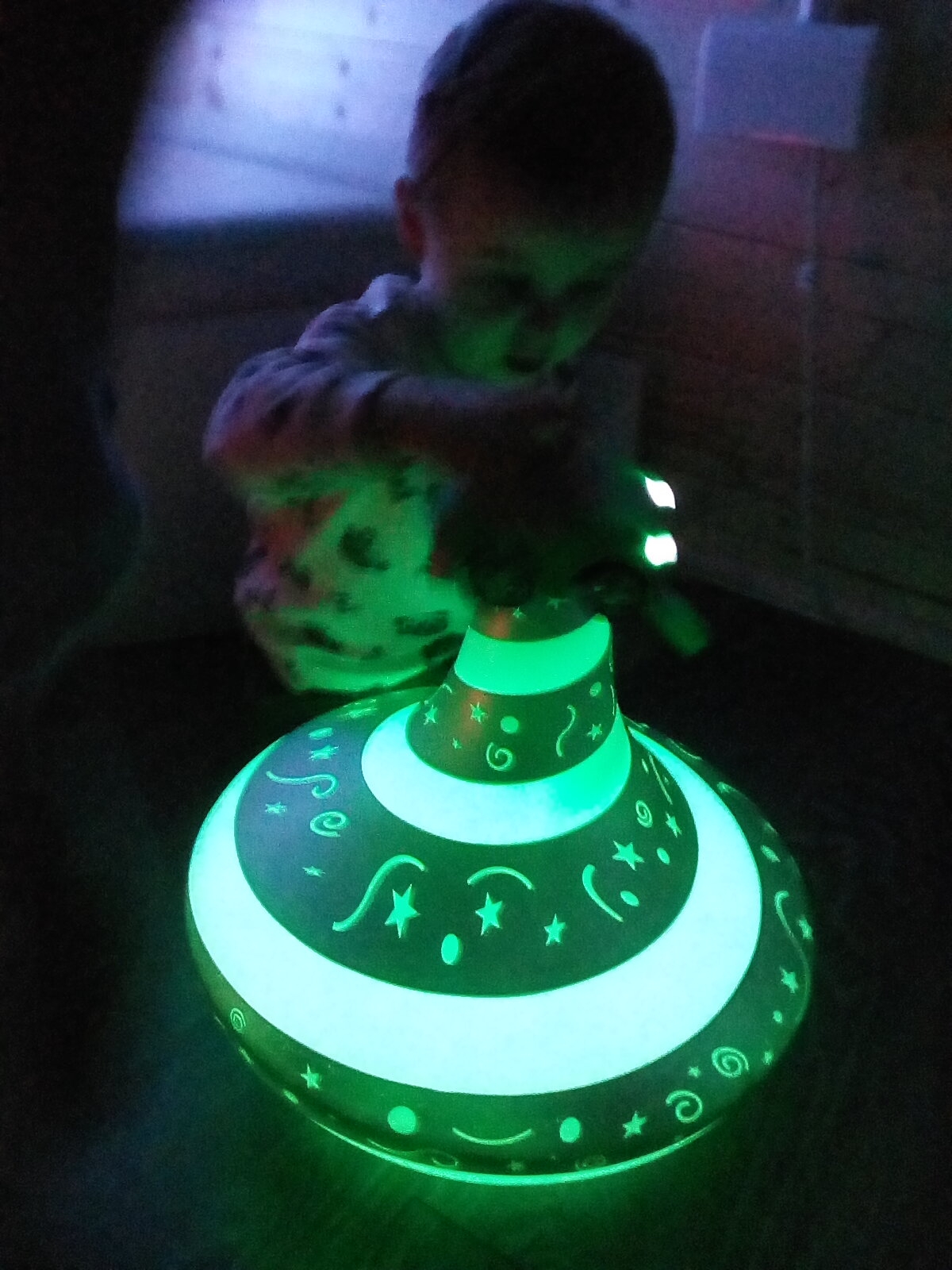 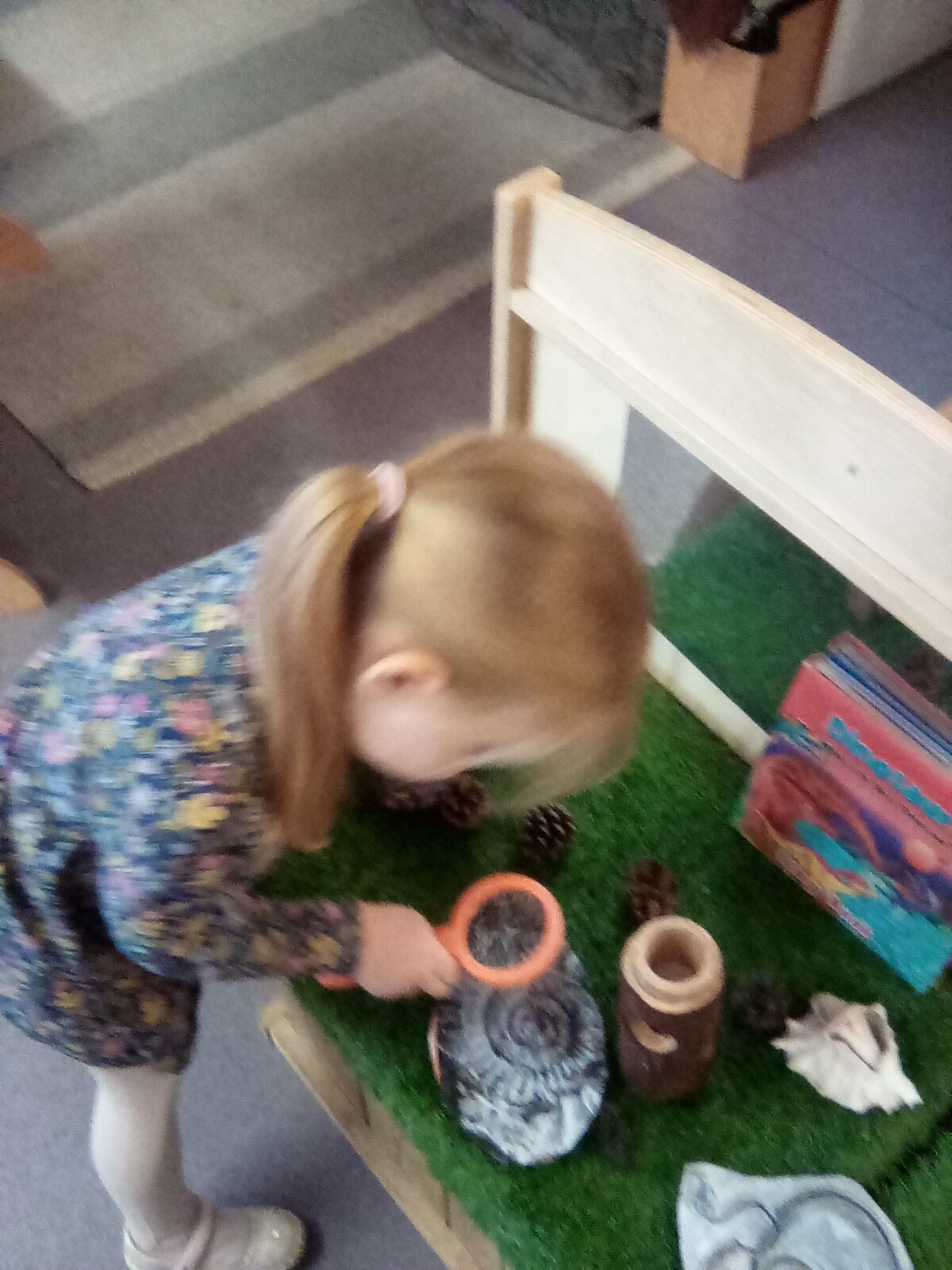 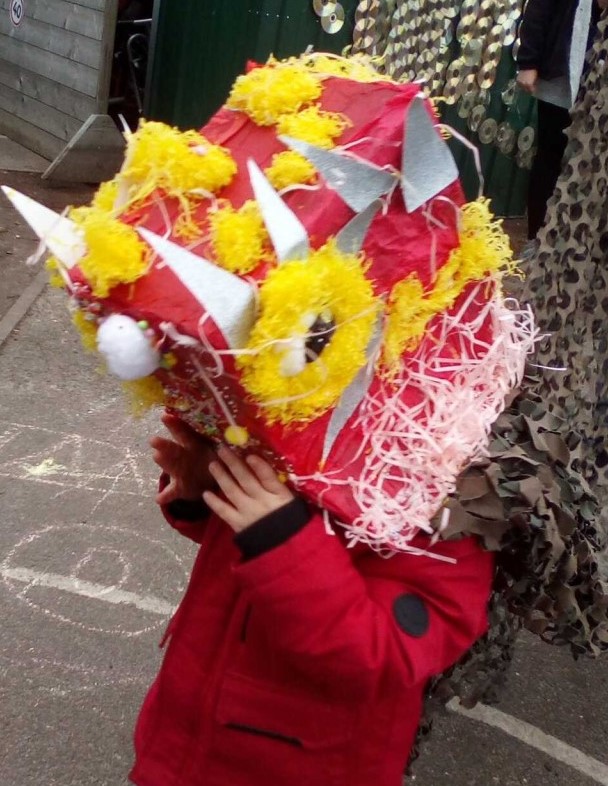 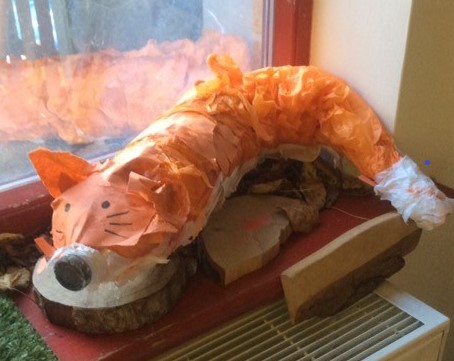